一些相關聯的關鍵字
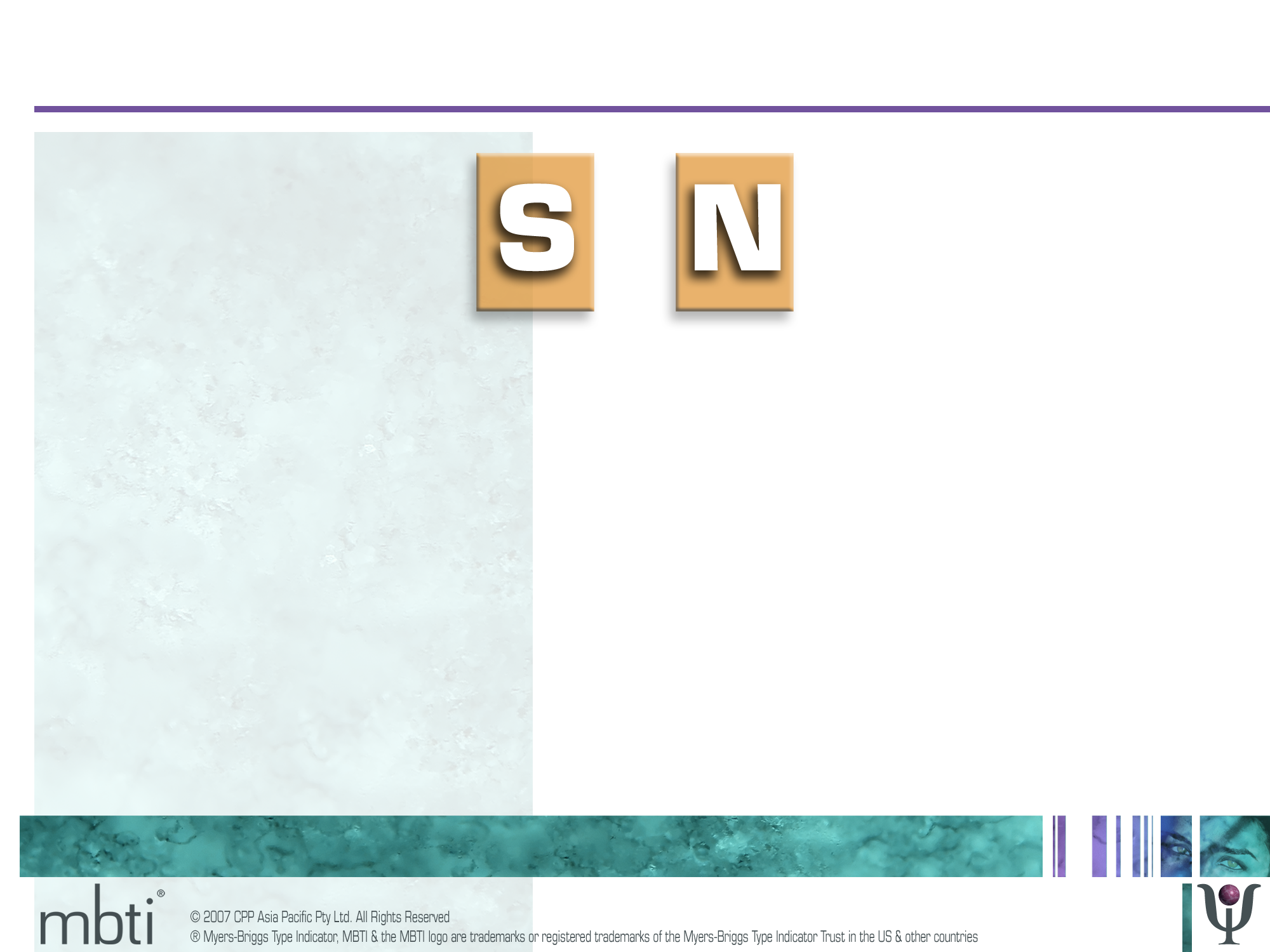 直　覺
觀　念
富有想像力的
一般的
將　來
變　化
理論性的
可能是什麼
實　感
事　實
現實的
具體的
現　在
保　持
實用的
是什麼
1
如果你有選擇自由，你傾向于哪一方？
實感還是直覺

你在多大程度上清楚自身的傾向？
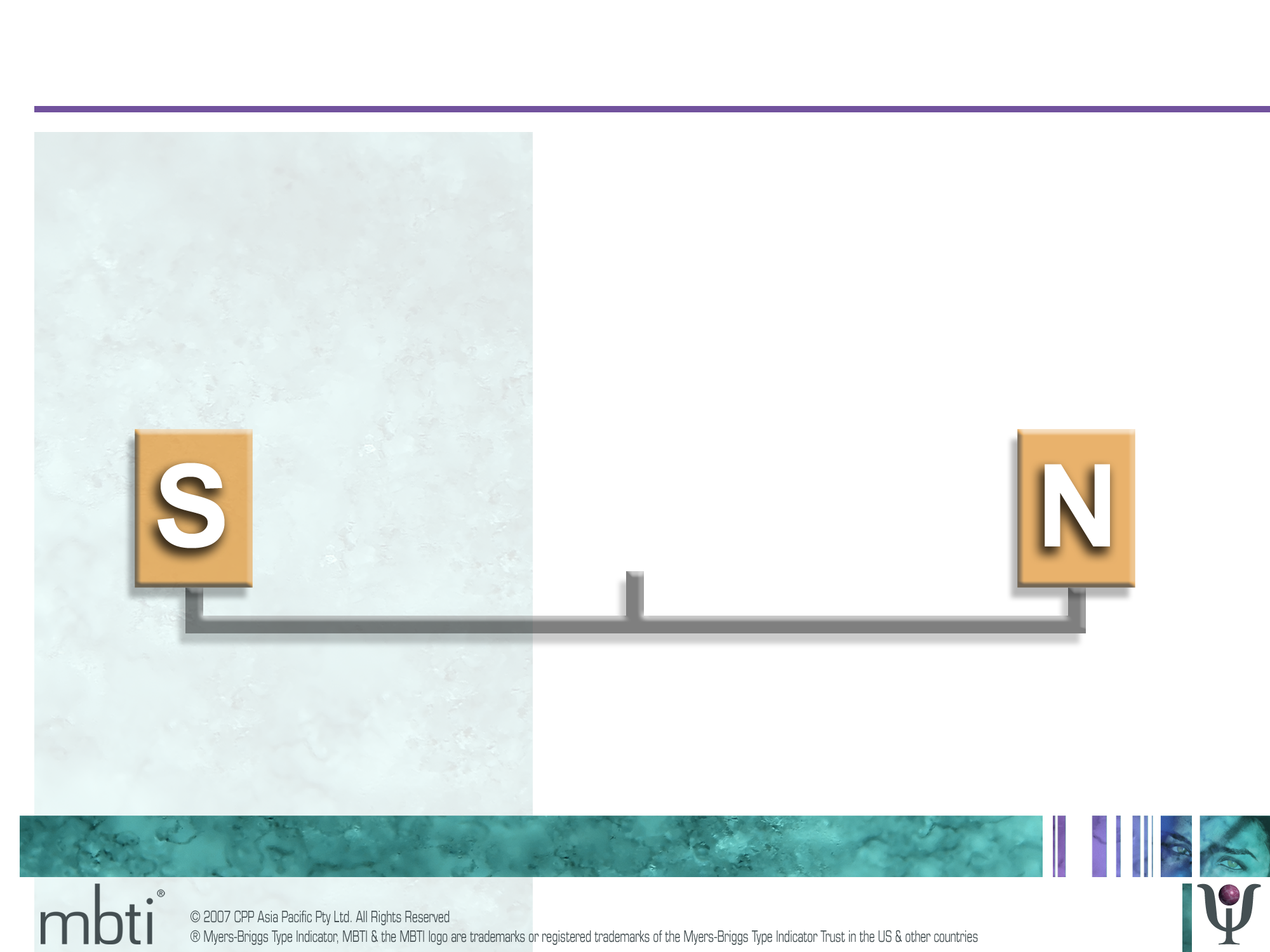 ?
3
2
1
1
2
3
2
青少年的特性
3
溝通管教策略
4